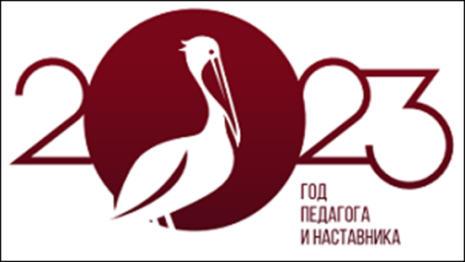 Муниципальное учреждение дополнительного образования 
«Центр детского и юношеского творчества «Молодые таланты»
Внедрение системы (целевой модели) наставничества в практику работы организаций дополнительного образования: нормативно-правовое обеспечение
Жукова Наталия Николаевна,
Методист Центра «Молодые таланты»

06.12.2023
Федеральный уровень
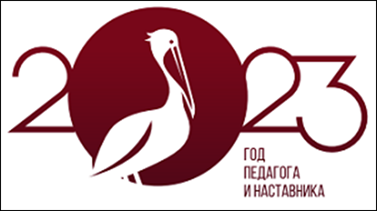 Указ Президента РФ от 7 мая 2018 г. N 204 «О национальных целях и задачах развития Российской Федерации на период до 2024 года»
Федеральный закон от 29 декабря 2012 г. N 273-ФЗ "Об образовании в Российской Федерации"
Стратегия развития волонтерского движения в России, утвержденная на заседании Комитета Государственной Думы Российской Федерации по делам молодежи (протокол N 45 от 14 мая 2010 г.) 
Распоряжение Правительства Российской Федерации от 29 ноября 2014 г. N 2403-Р «Об утверждении основ государственной молодежной политики Российской  Федерации на период до 2025 года»
Федеральный уровень
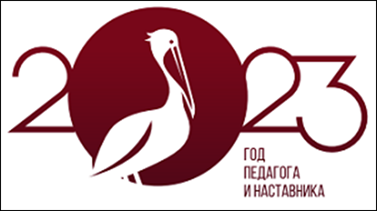 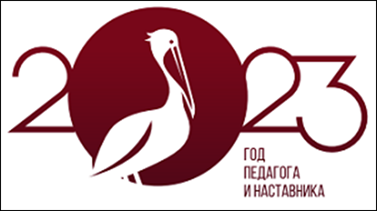 Методология наставничества: цели внедрения
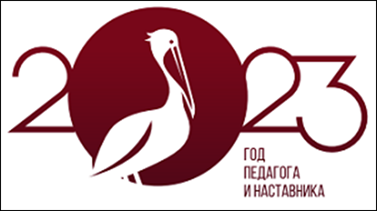 Методология наставничества: термины
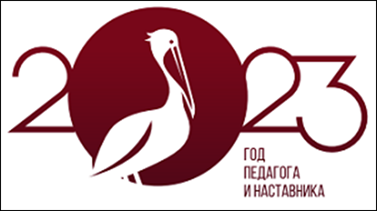 Региональный уровень
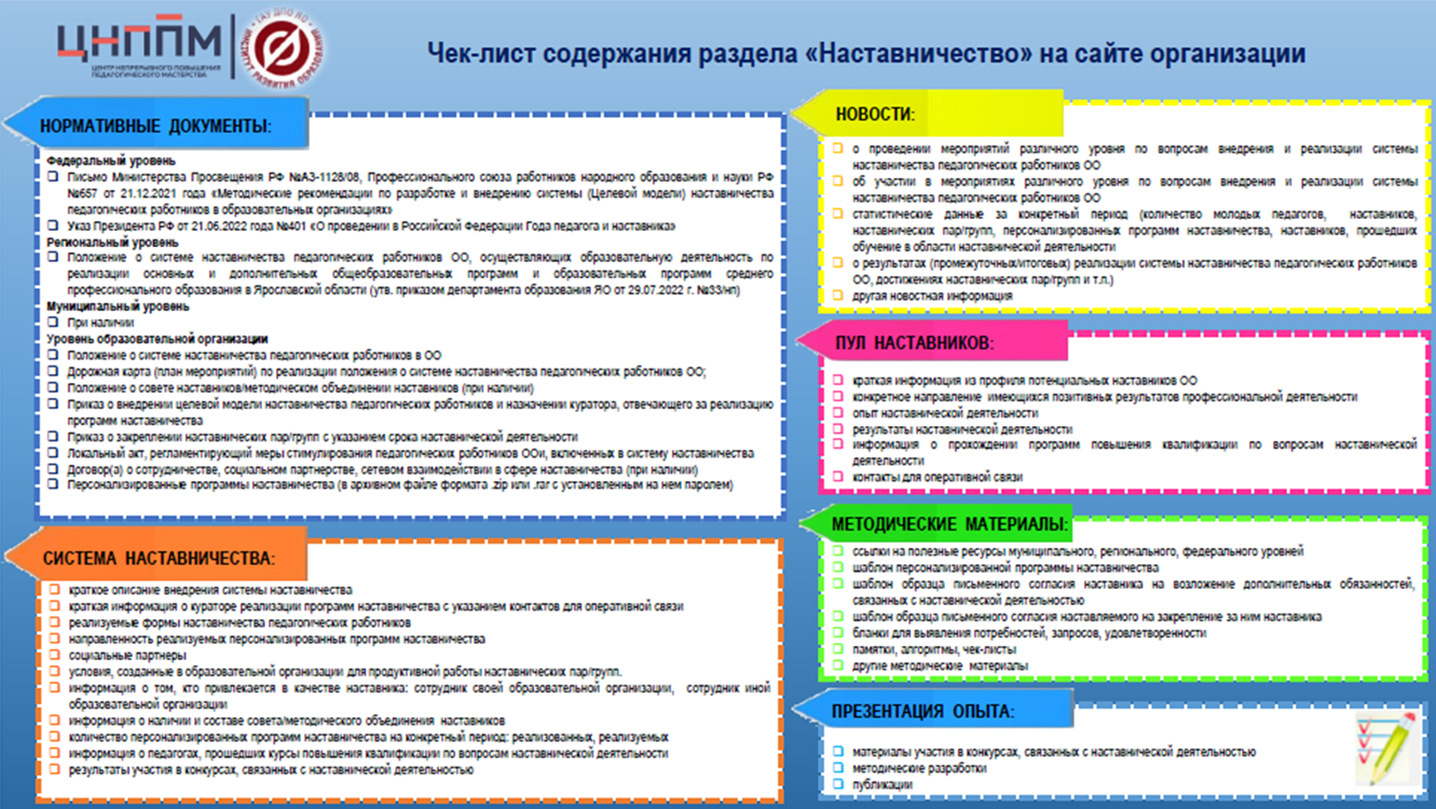 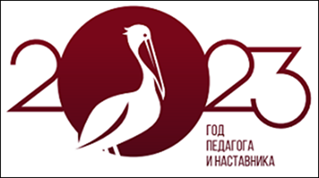 Уровень образовательной организации
Приказ «Об утверждении положения о системе наставничества в образовательной организации»
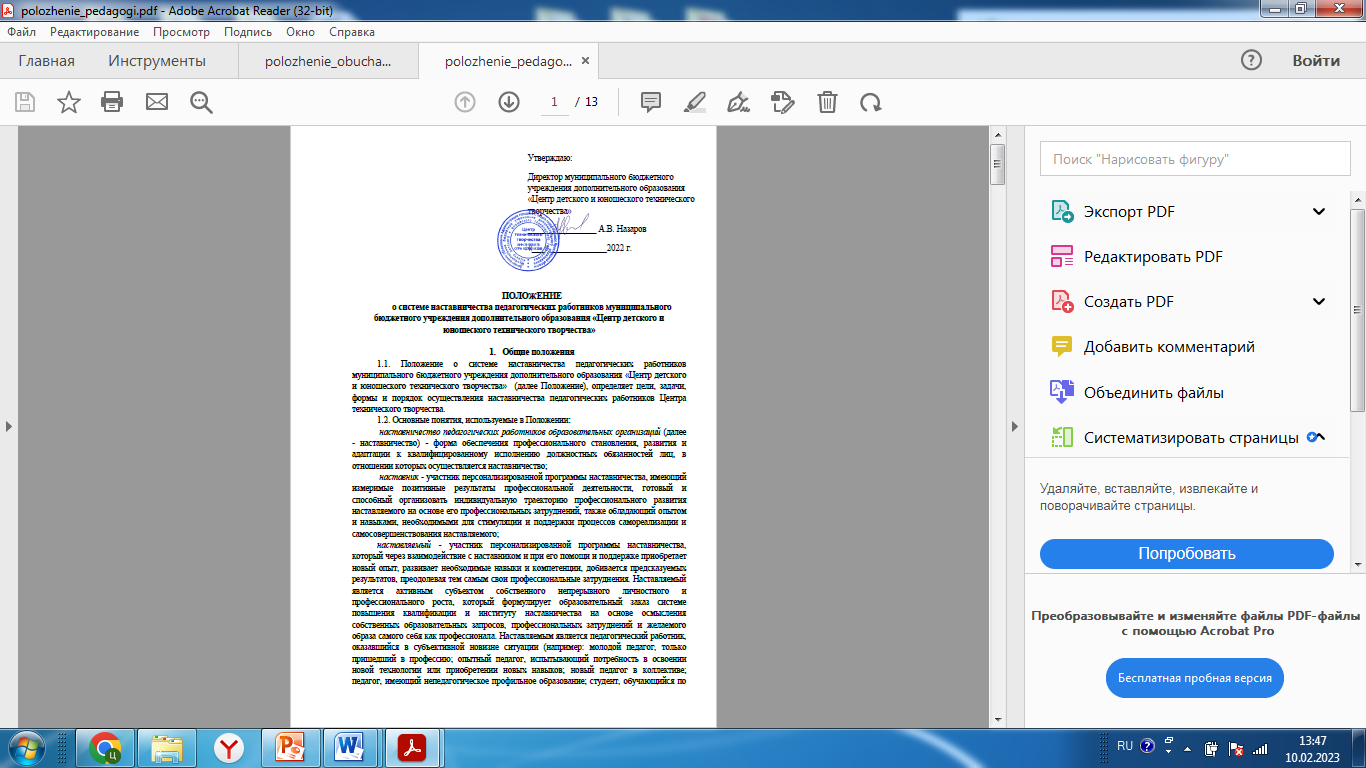 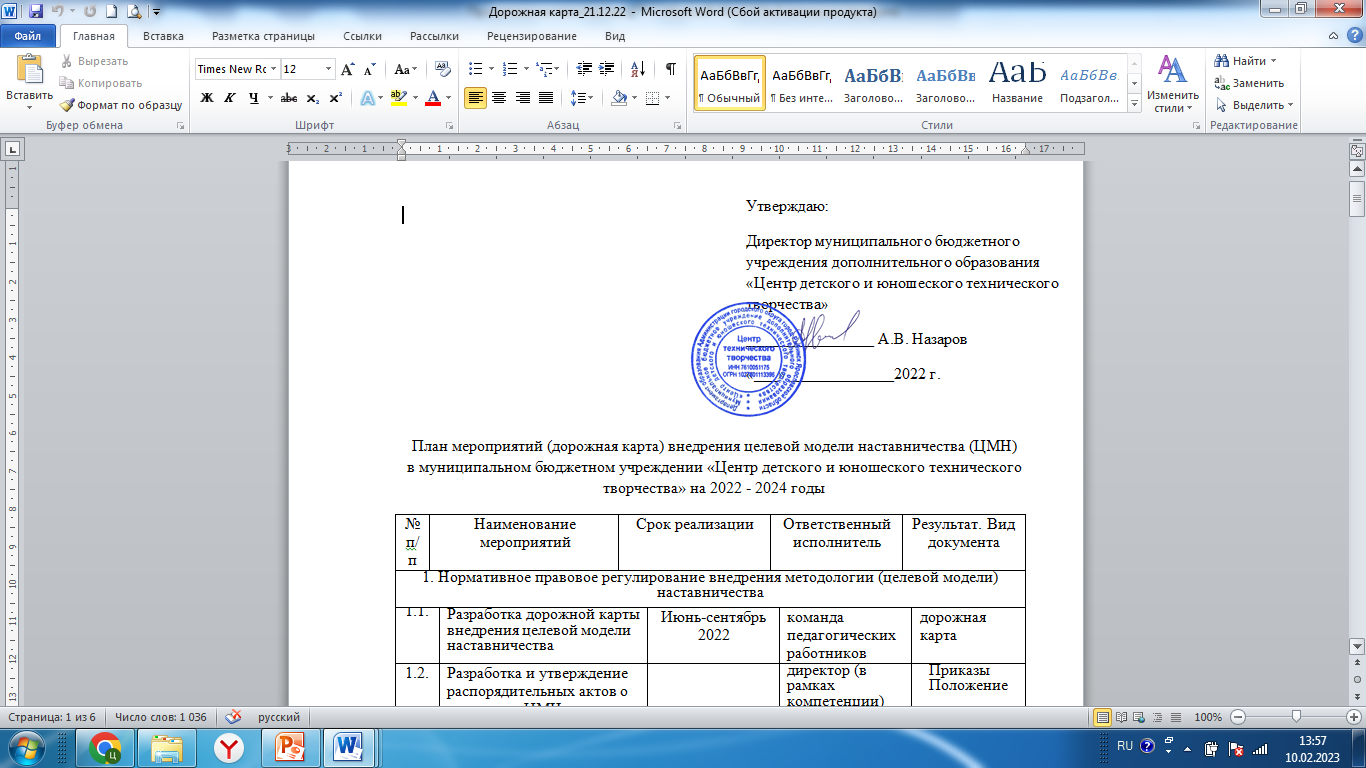 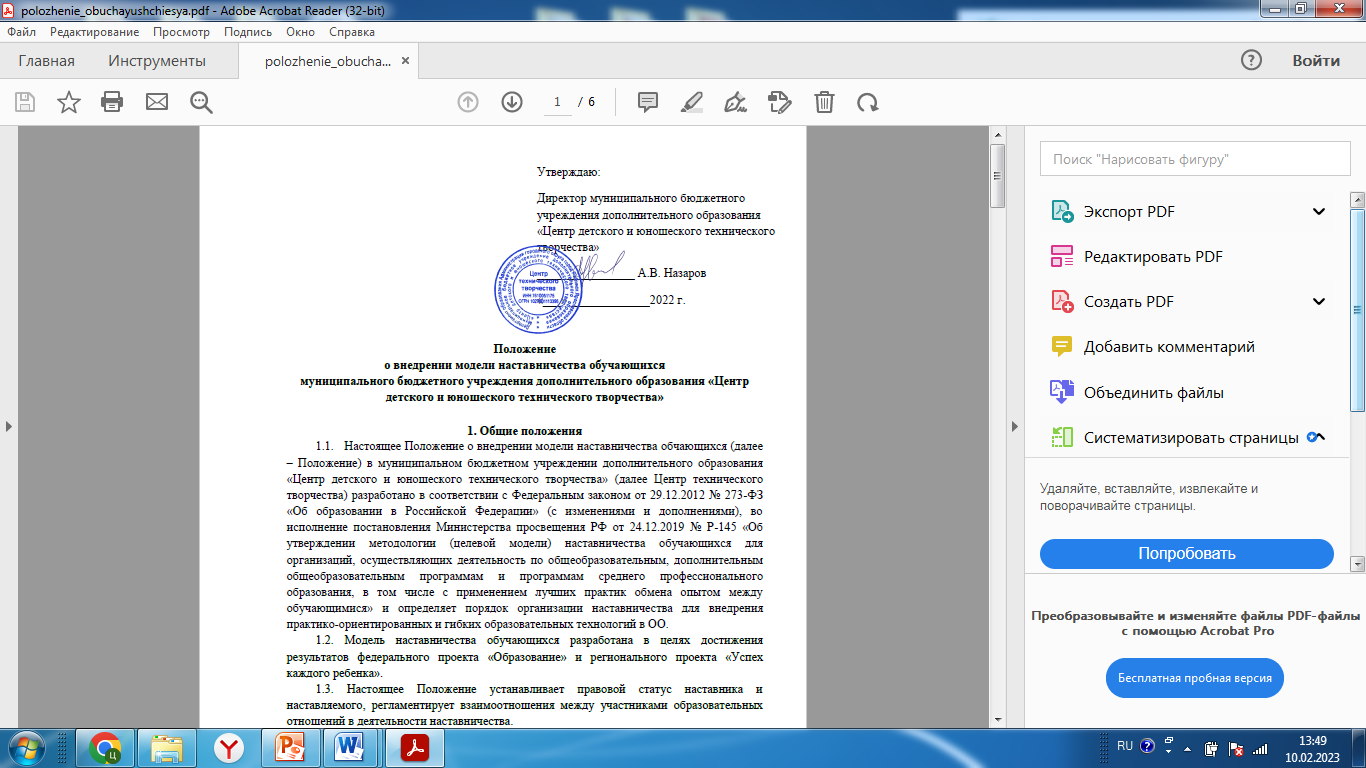 Уровень образовательной организации
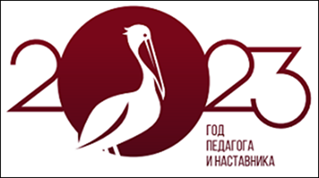 Приказ о закреплении наставнических пар/групп с указанием срока наставнической деятельности
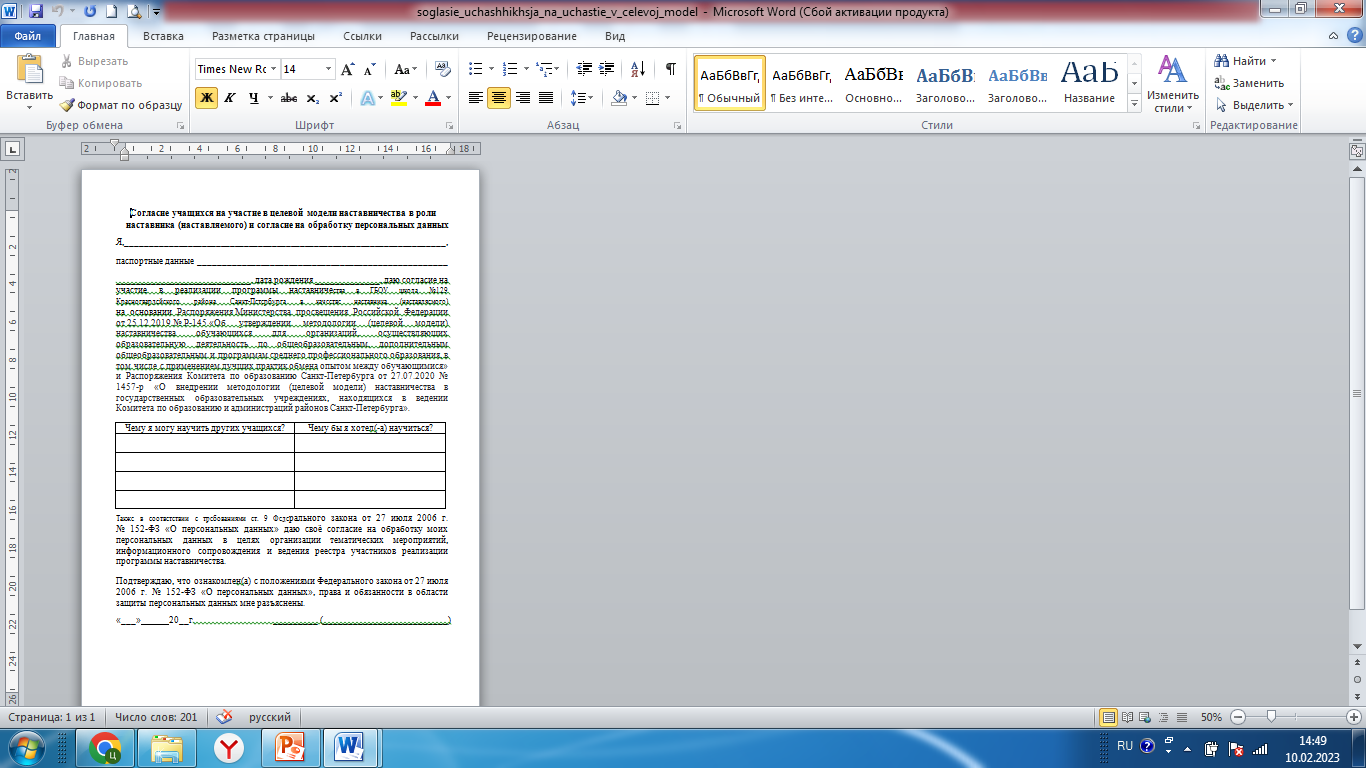 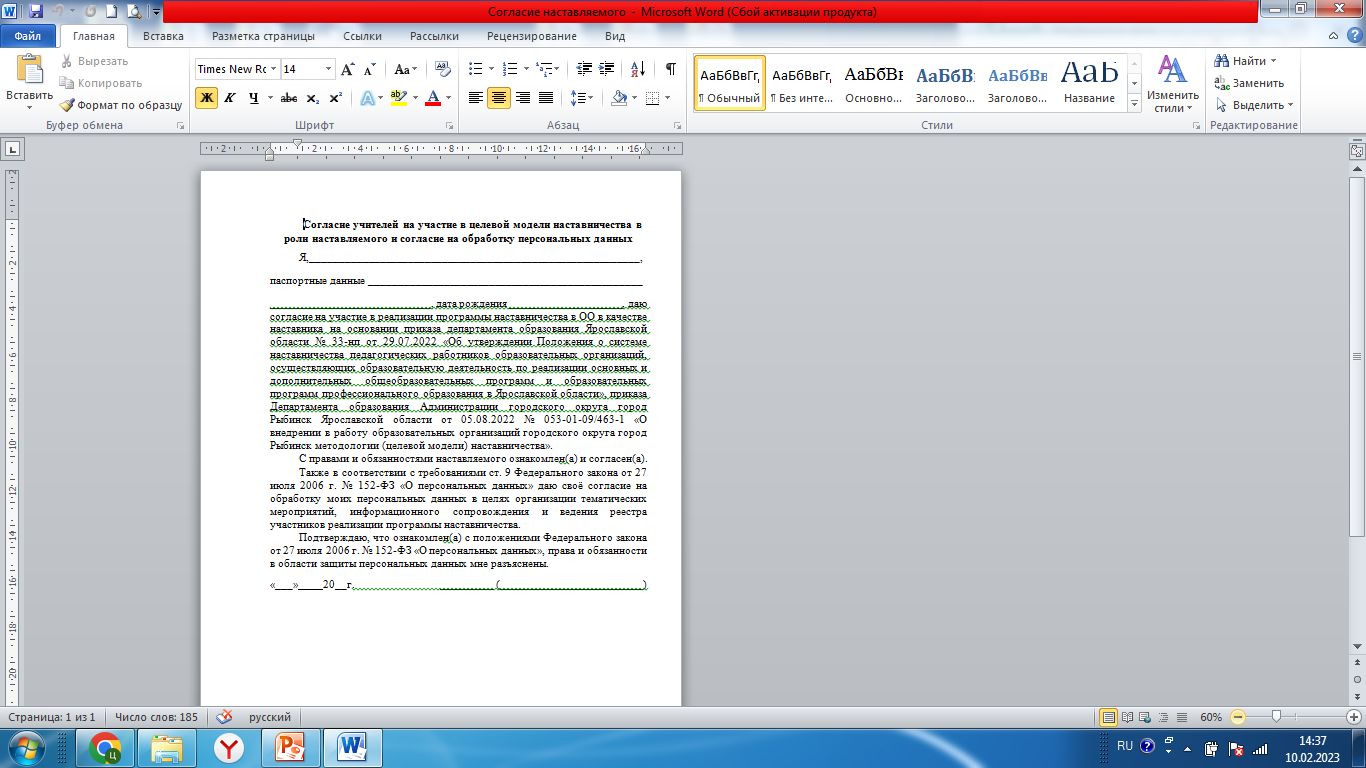 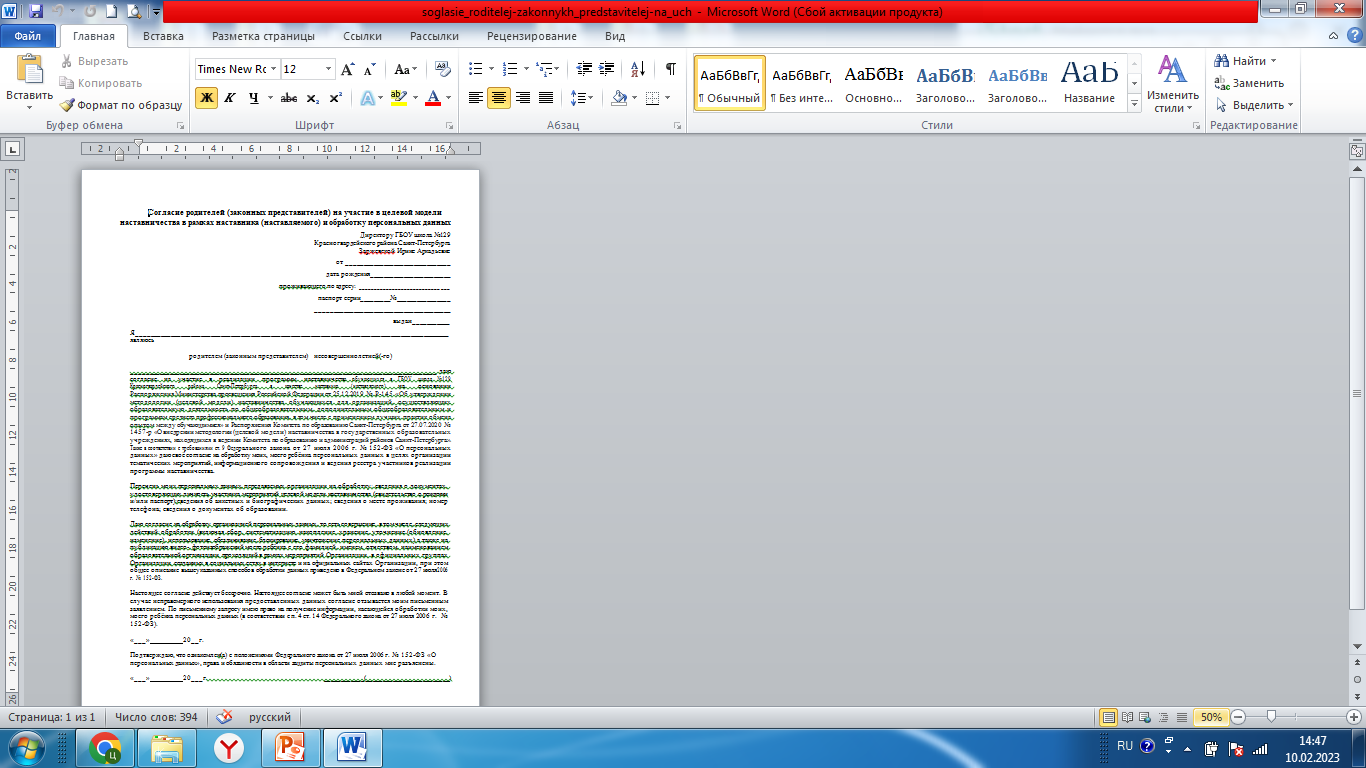 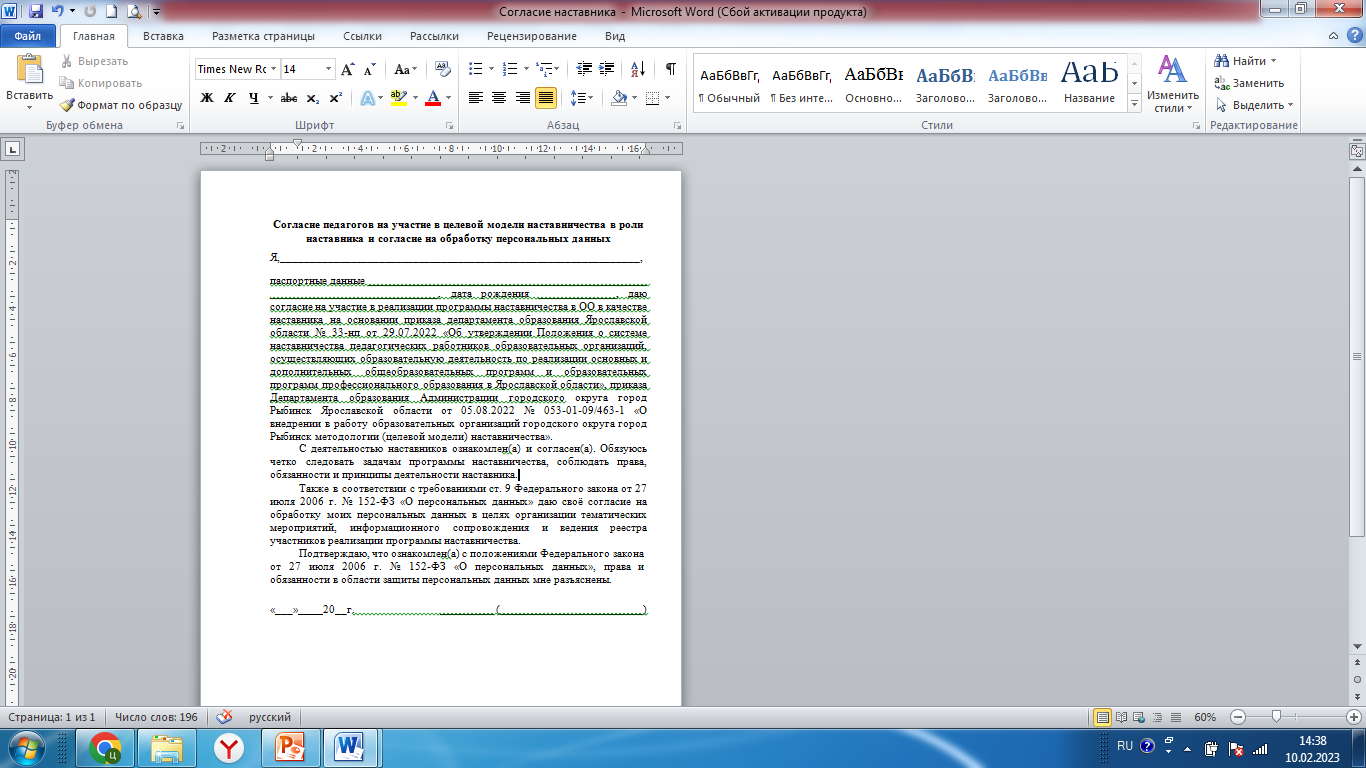 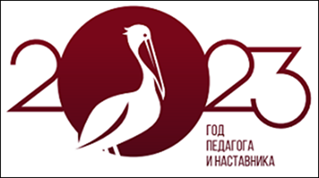 Наставничество – неотъемлемый компонент современной системы образования
Контактная информация:
Муниципальное учреждение дополнительного образования 
«Центр детского и юношеского творчества «Молодые таланты»
Адрес: г. Рыбинск, пр. Ленина, д. 181
Тел.: 8 (4855) 55 41 42, 22 20 61
Сайт: https://rybcdo-mt.edu.yar.ru
E-mail: moltal@mail.ru